Legal Systems & Skills
by Scott Slorach, Judith Embley, Peter Goodchild  and Catherine Shephard
Part 2
Legal Skills

Chapter 12
Negotiation and mediation
2
© Oxford University Press, 2020
Figure 12.1 Steps to prepare for a negotiation
3
© Oxford University Press, 2020
Figure 12.2 Example negotiation plan
4
© Oxford University Press, 2020
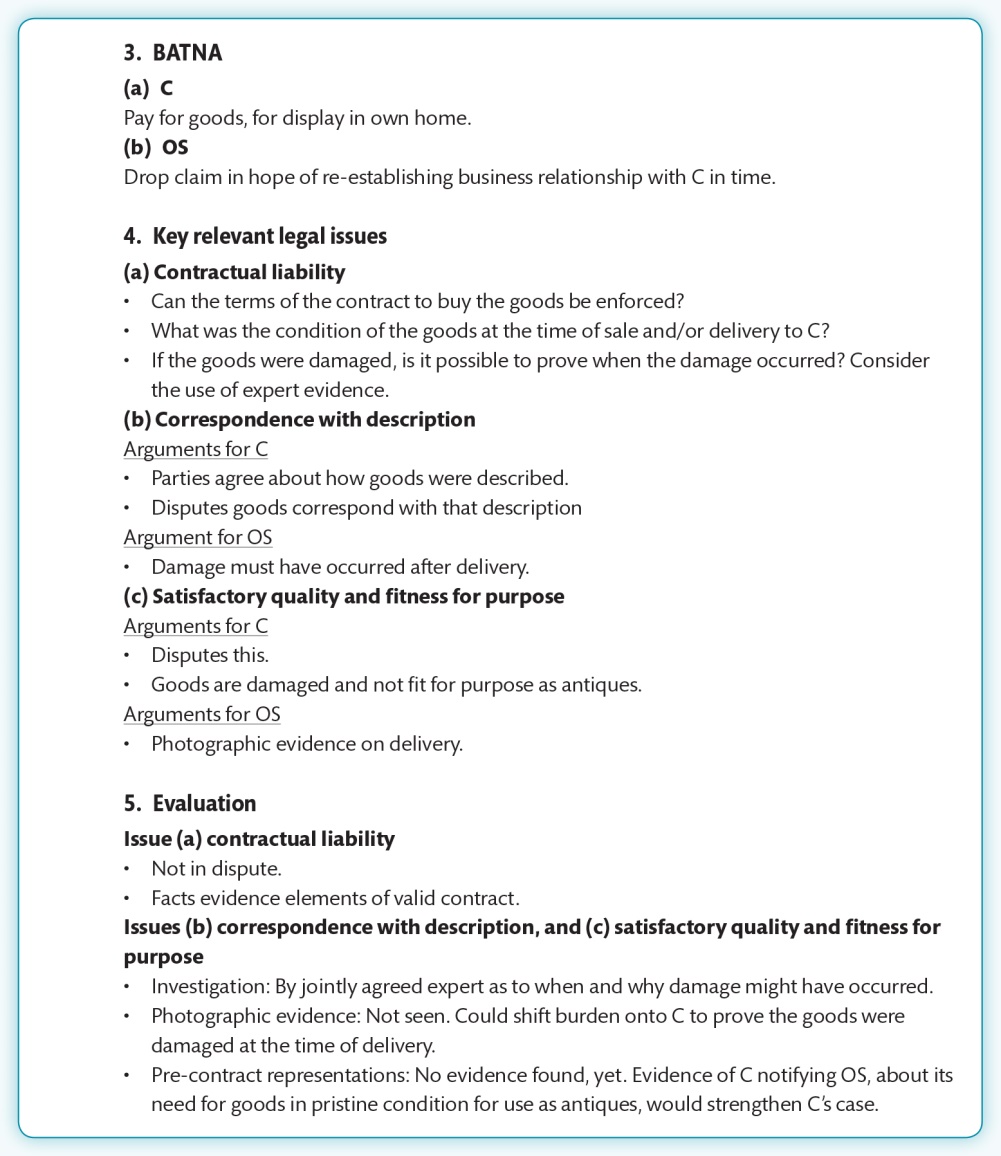 Figure 12.2 (Continued)
5
© Oxford University Press, 2020
Figure 12.3 Negotiation strategy
6
© Oxford University Press, 2020
Figure 12.4 The offer zone
7
© Oxford University Press, 2020
Figure 12.5 The Opening Statement
8
© Oxford University Press, 2020
Figure 12.6 The Mediation Process
9
© Oxford University Press, 2020
Figure 12.6 (Continued)
10
© Oxford University Press, 2020
Table 12.2 Advantages and disadvantages of different personal styles, for negotiation
11
© Oxford University Press, 2020
Table 12.3 Advantages and disadvantages of different negotiating media
12
© Oxford University Press, 2020